野菜をしっかり食べよう
指導資料(印刷用)
指導資料(作成方法)
マグネットシート
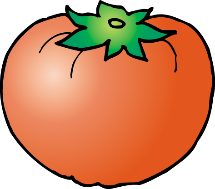 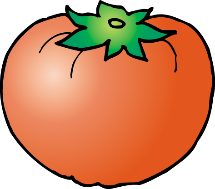 印刷した資料を画用紙に貼り付け、印刷物の形に合わせて画用紙を裁断する。
画用紙の裏に
粘着剤付き
マグネットシート
を数か所貼り付けて
黒板に掲示できるようにする。
印刷する用紙ごとの拡大サイズに合わせて指導資料の印刷をする。
野菜をしっかり
[Speaker Notes: 印刷サイズ　A4
野菜をしっかり食べよう]
食べよう
野菜をしっかり食べよう
画用紙に文字をつなぎ合わせる
[Speaker Notes: 印刷サイズ　A4
野菜をしっかり食べよう]
野菜の働き
病気のよぼう
べんぴのよぼう
ひふを守る
目を守る
[Speaker Notes: 印刷サイズ　A4をB4に拡大]
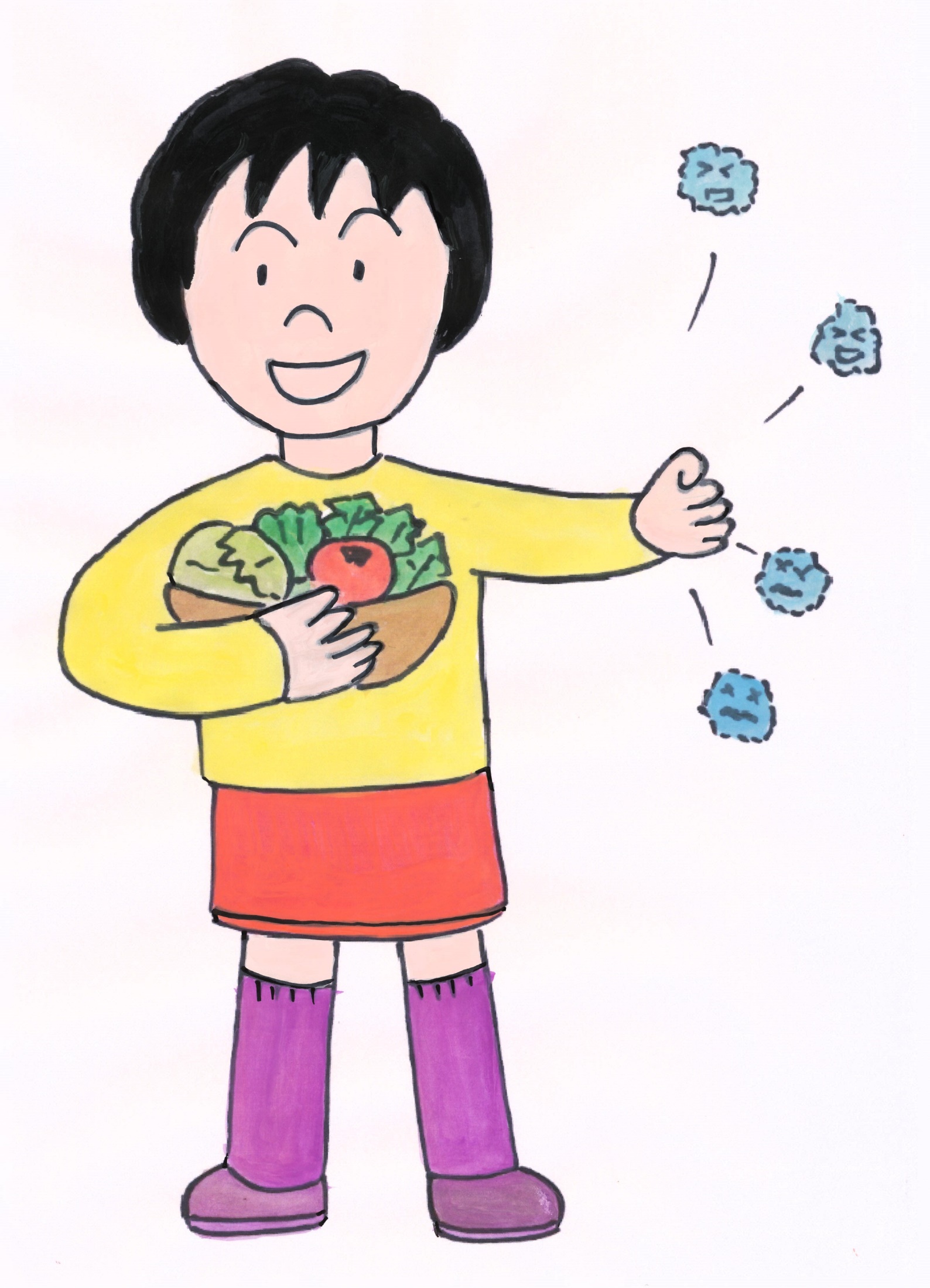 [Speaker Notes: 印刷サイズ　A4]
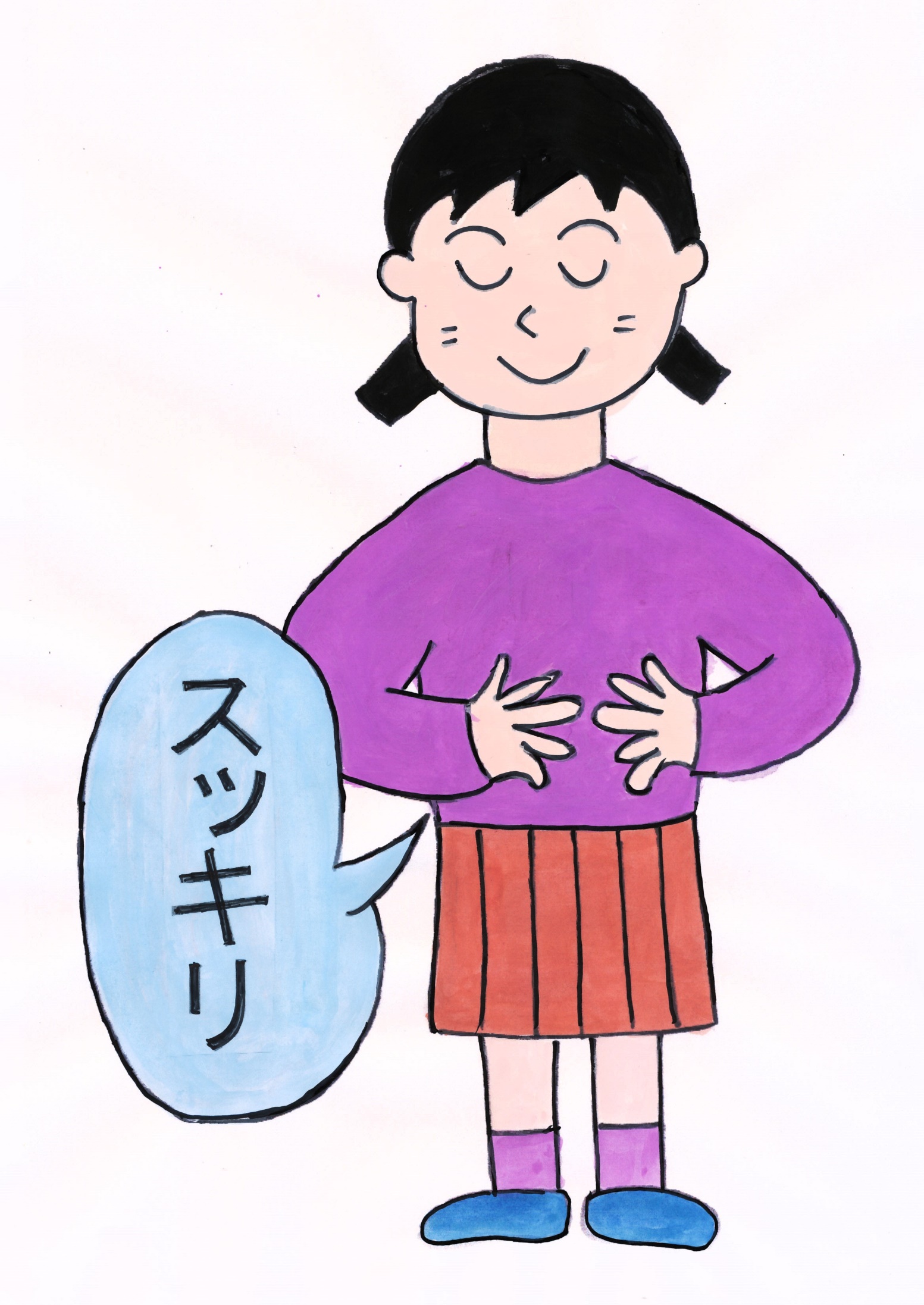 [Speaker Notes: 印刷サイズ　A4]
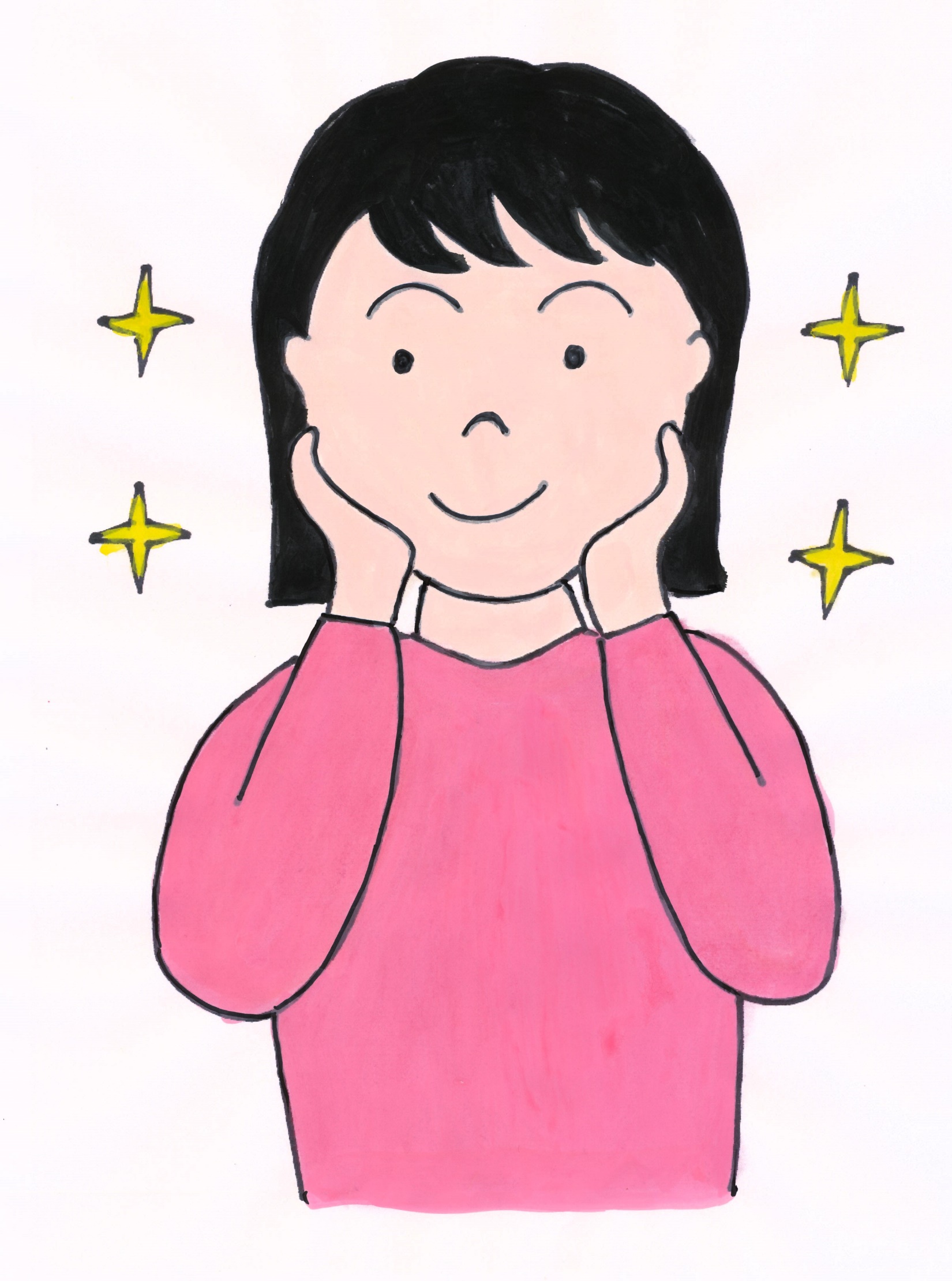 [Speaker Notes: 印刷サイズ　A4]
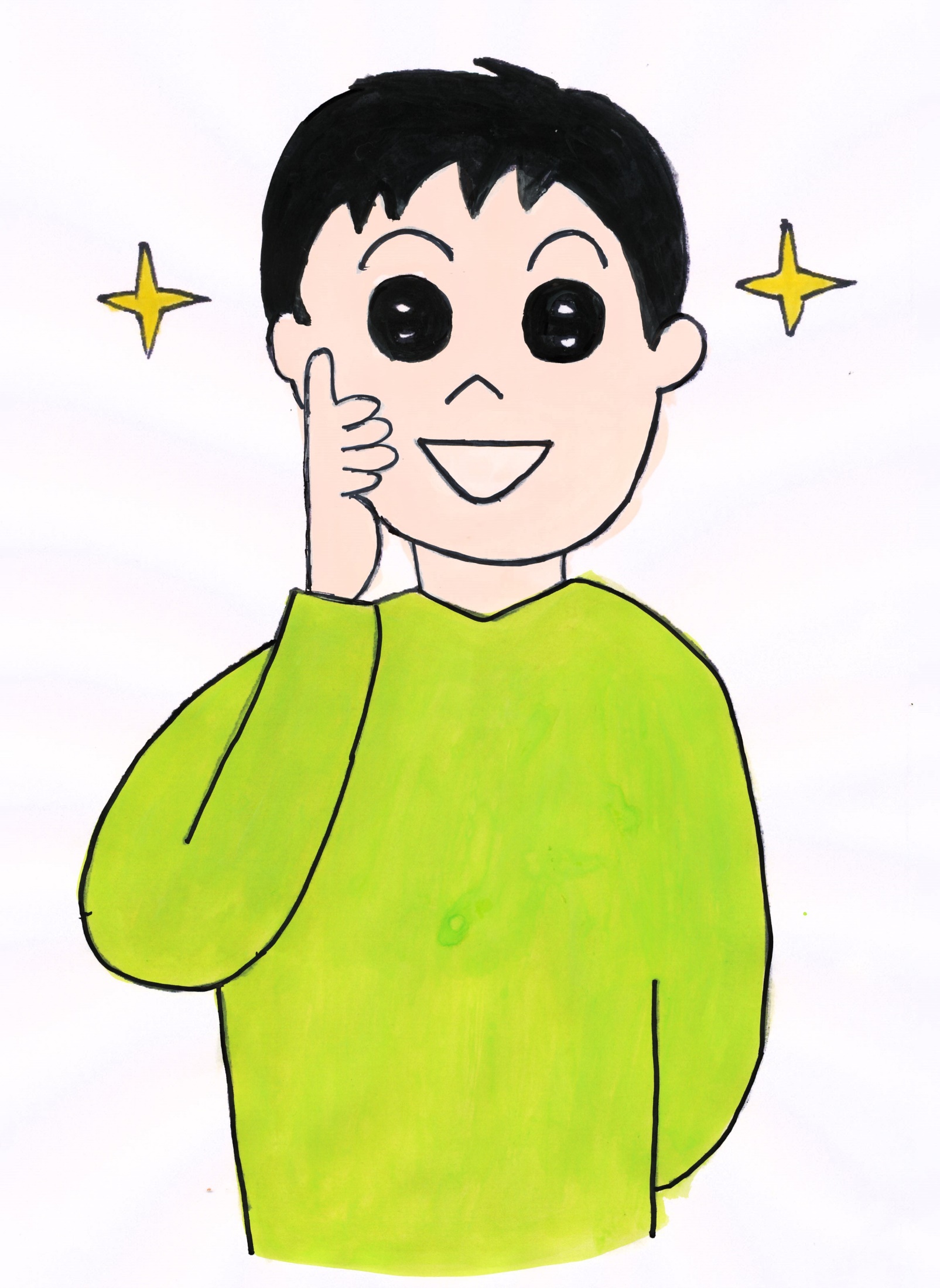 [Speaker Notes: 印刷サイズ　A4]
体がさびつかないようにしてくれる
[Speaker Notes: 印刷サイズ　A4をB4に拡大]
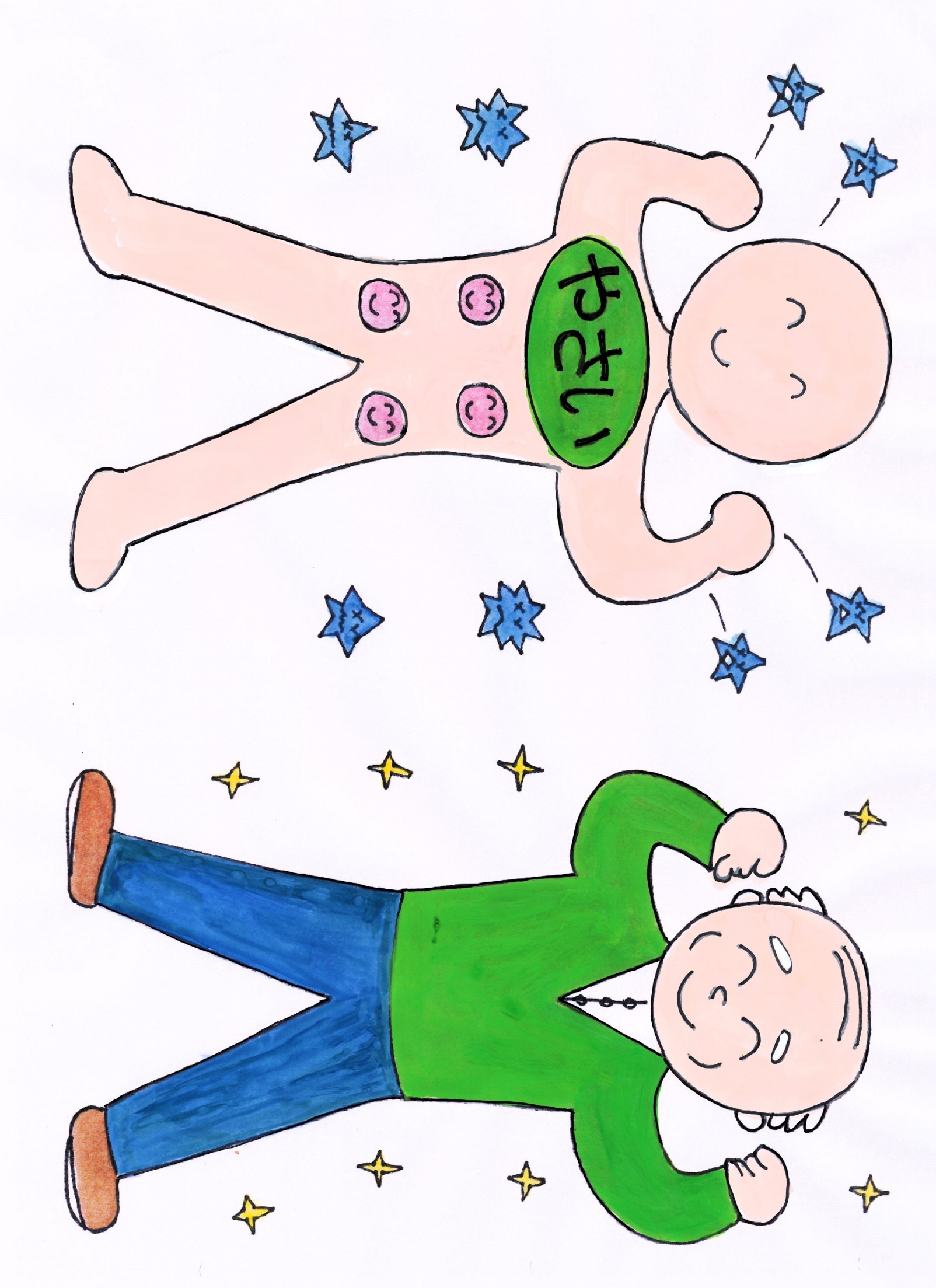 [Speaker Notes: 印刷サイズ　A4をB4に拡大]
不足すると
病気にかかり
やすくなる
べんぴしやすくなる
[Speaker Notes: 印刷サイズ　A4をB4に拡大]
ひふがあれ
やすくなる
目の調子が
悪くなる
[Speaker Notes: 印刷サイズ　A4をB4に拡大]
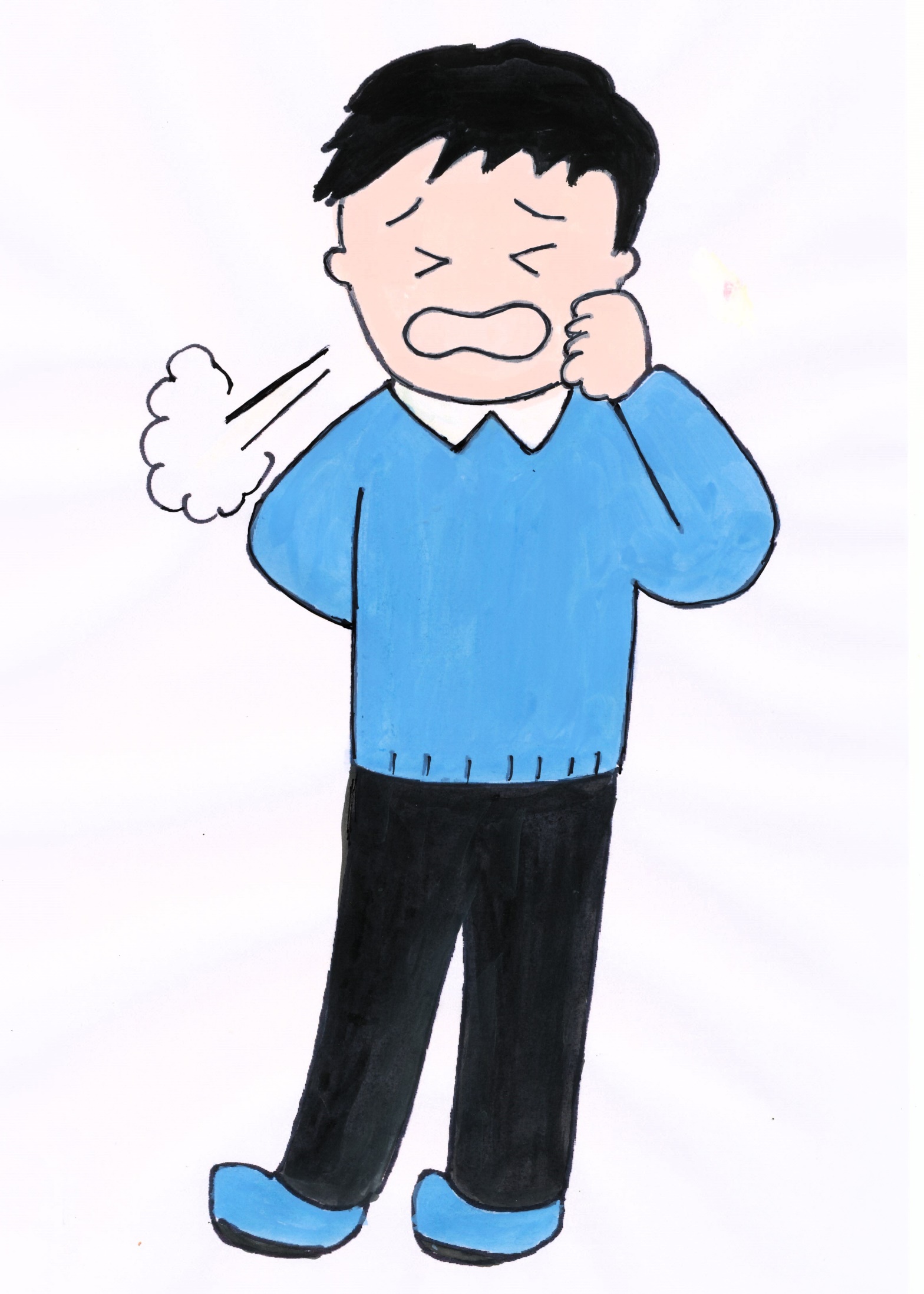 [Speaker Notes: 印刷サイズ　A4]
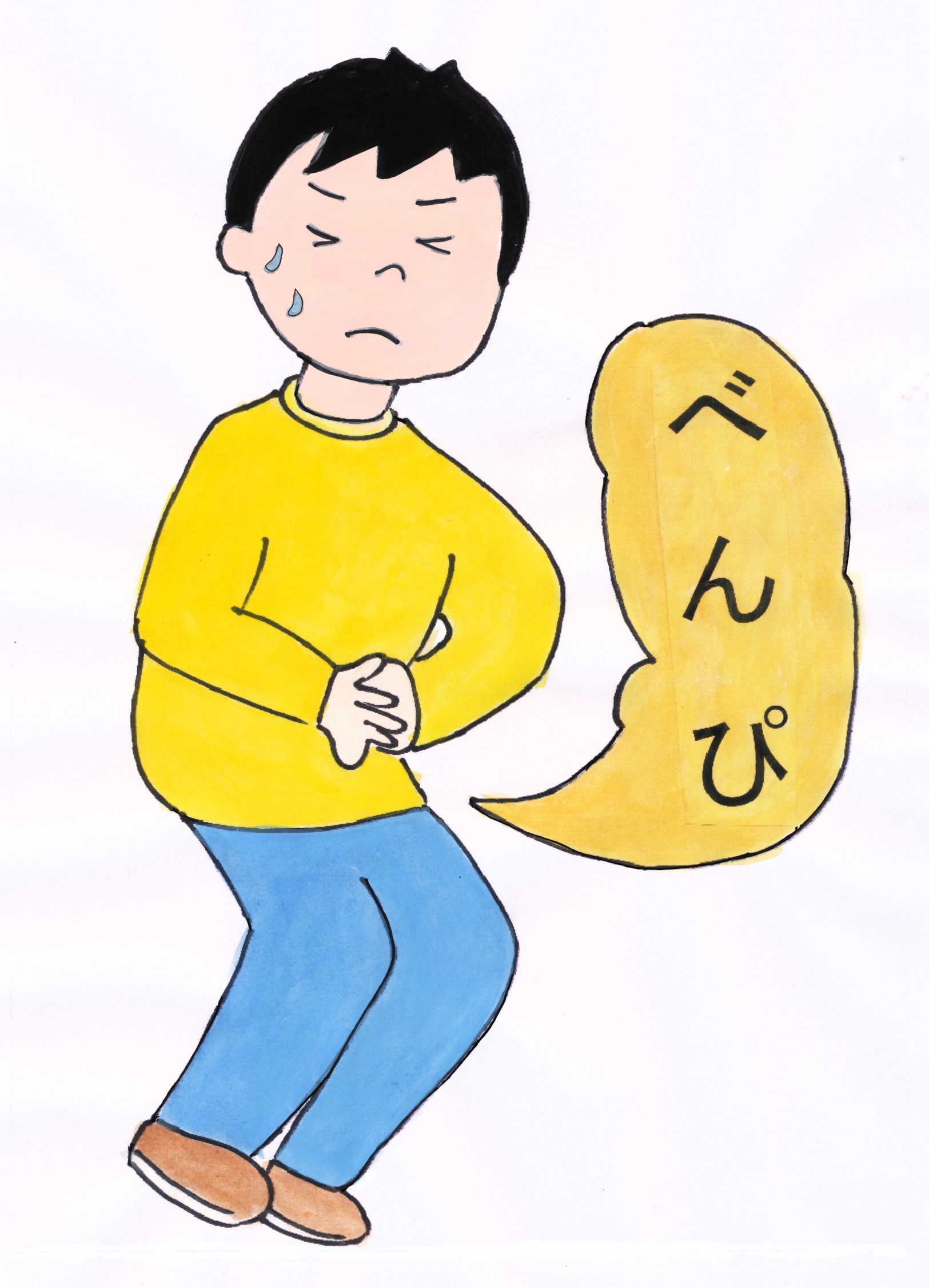 [Speaker Notes: 印刷サイズ　A4]
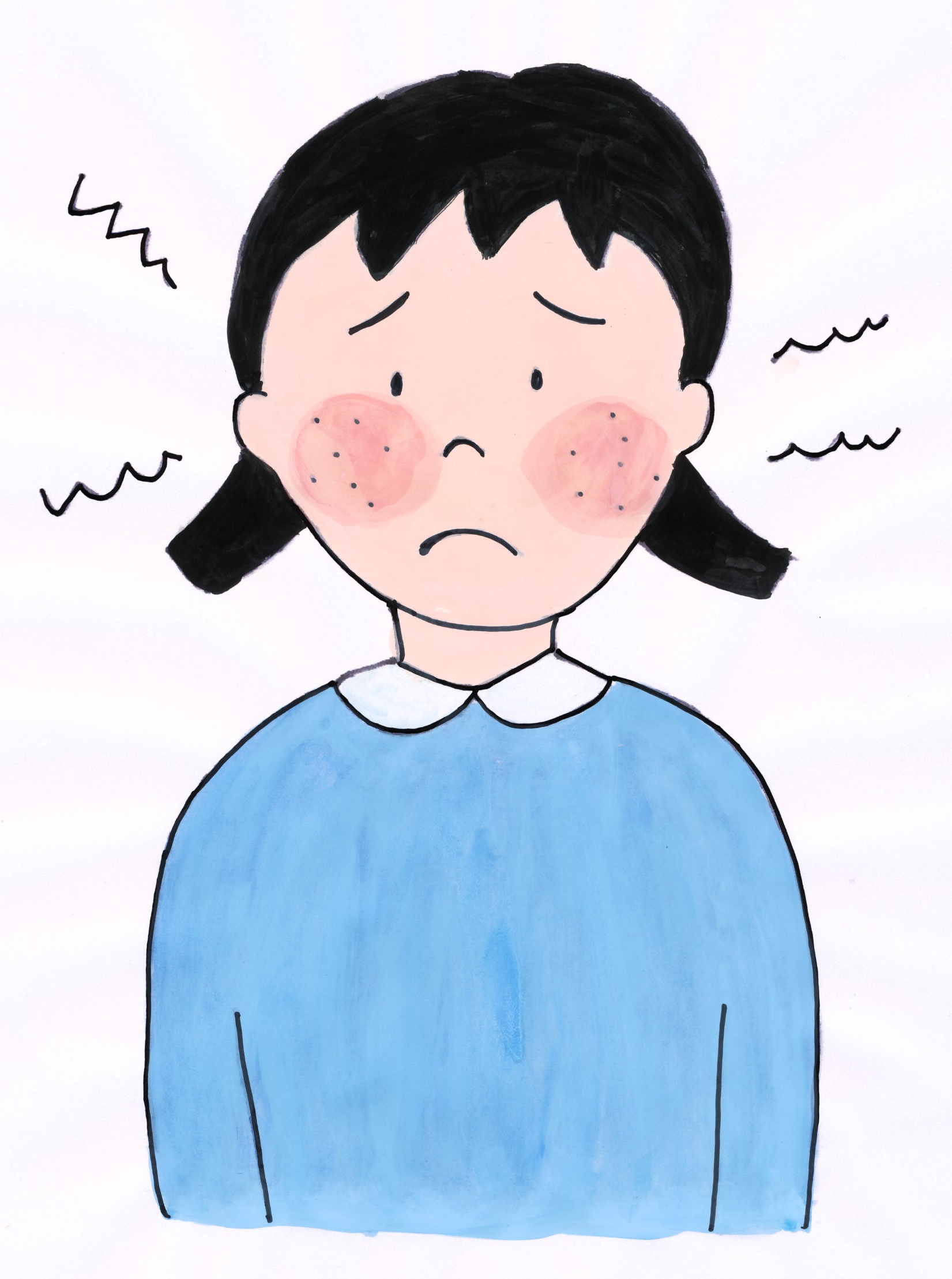 [Speaker Notes: 印刷サイズ　A4]
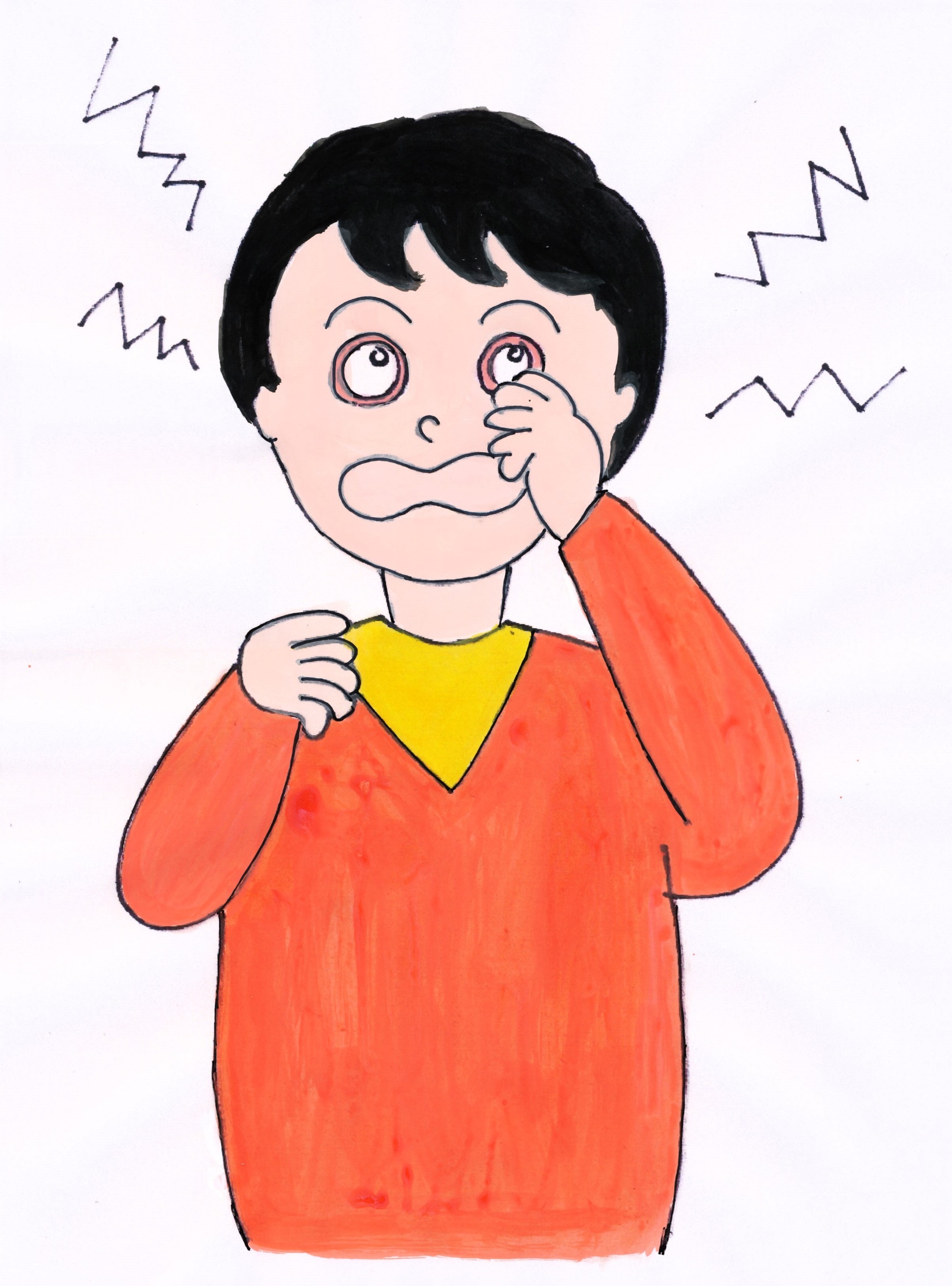 [Speaker Notes: 印刷サイズ　A4]
野菜たりてる？
100グラムの
野菜を食べる
[Speaker Notes: 印刷サイズ　A4]
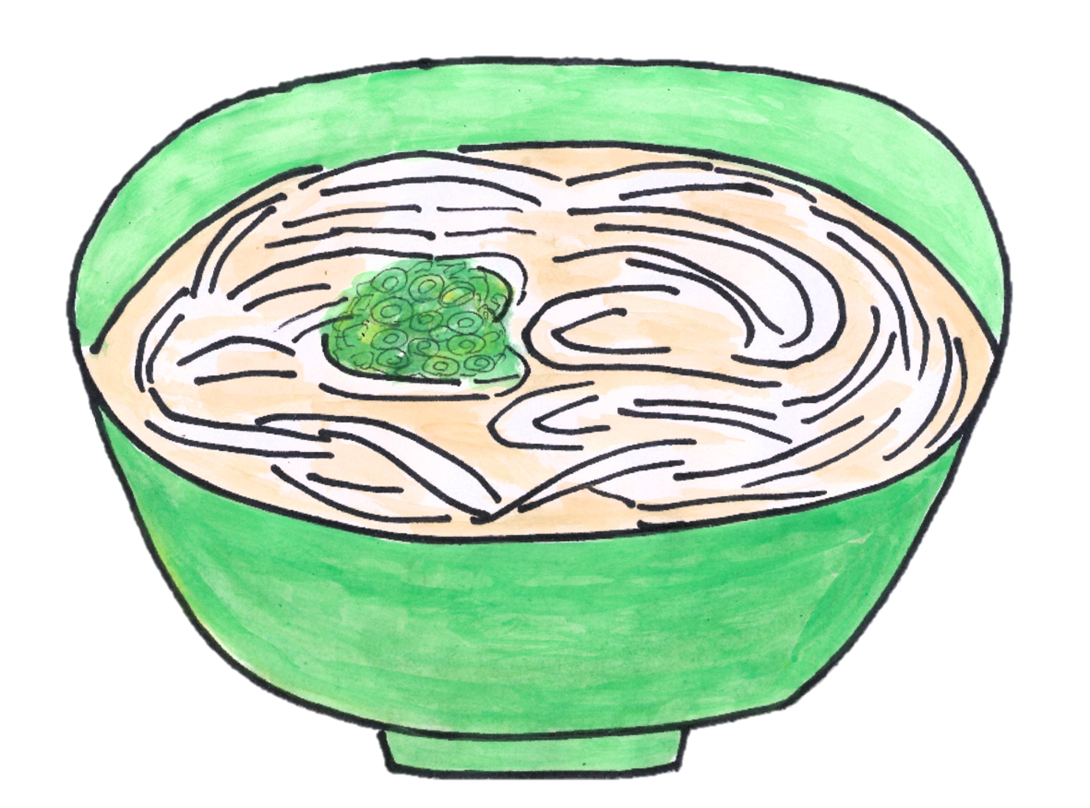 うどん
[Speaker Notes: 印刷サイズ　A4]
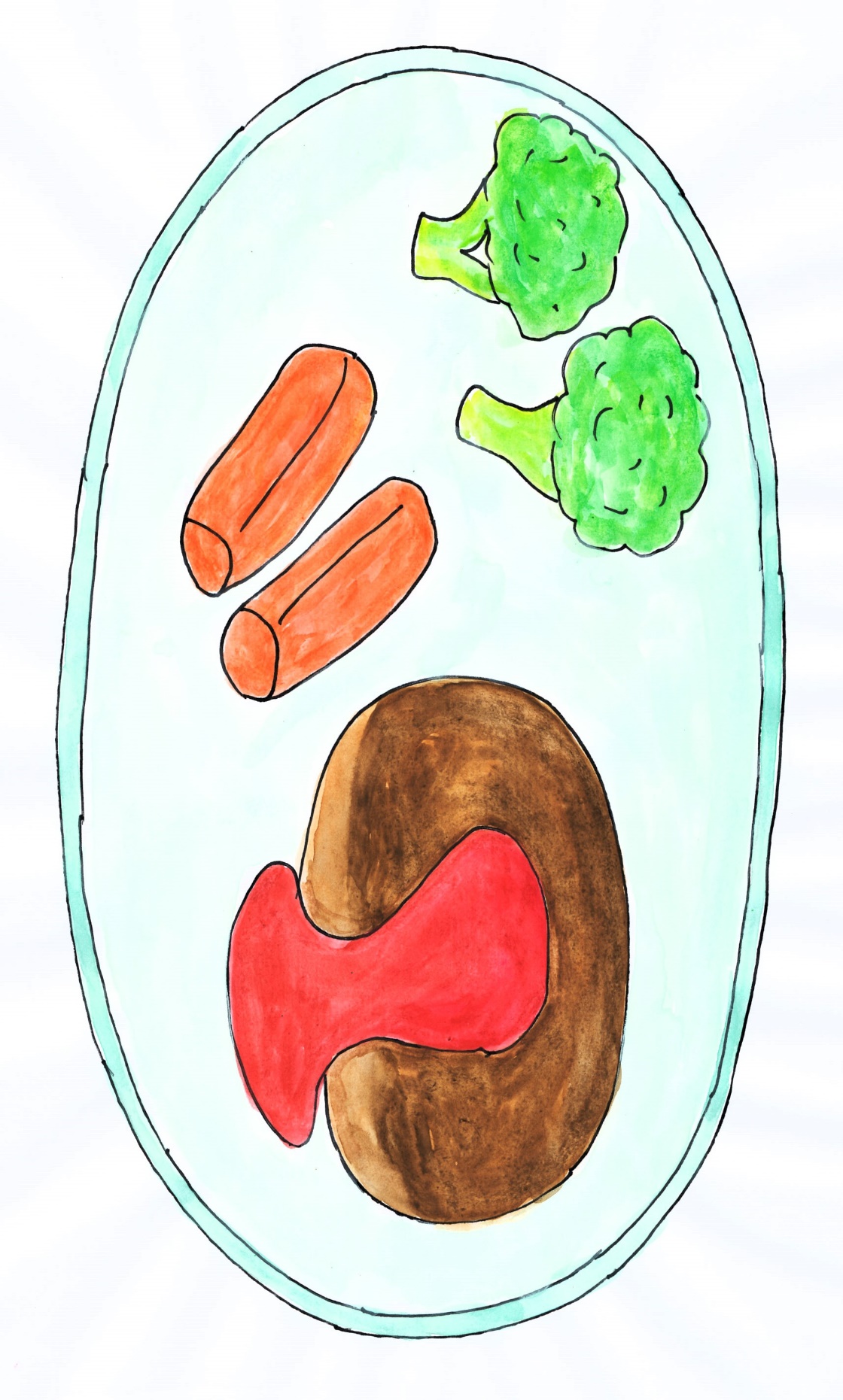 ハンバーグ
[Speaker Notes: 印刷サイズ　A4]
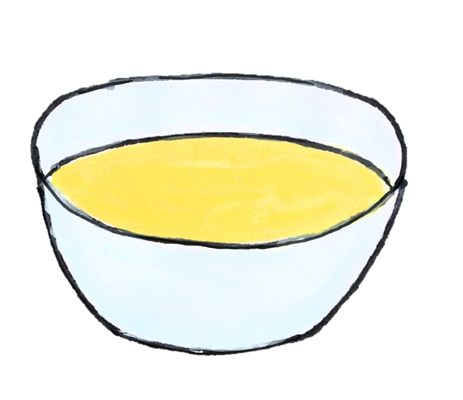 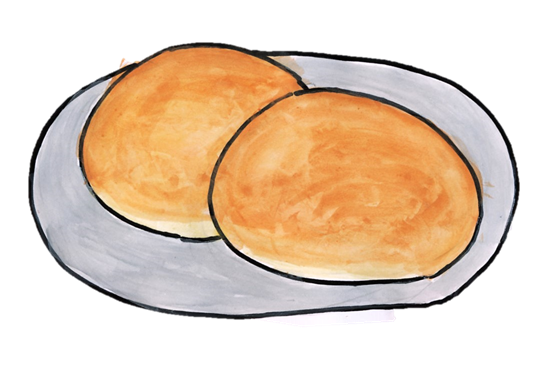 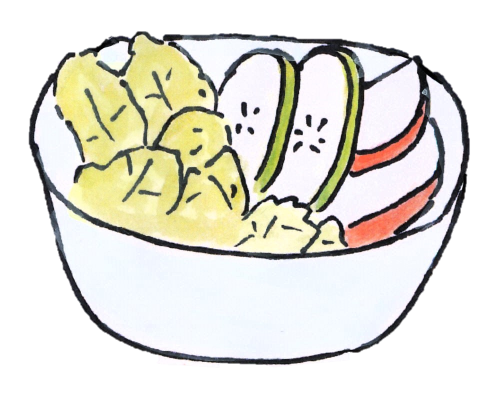 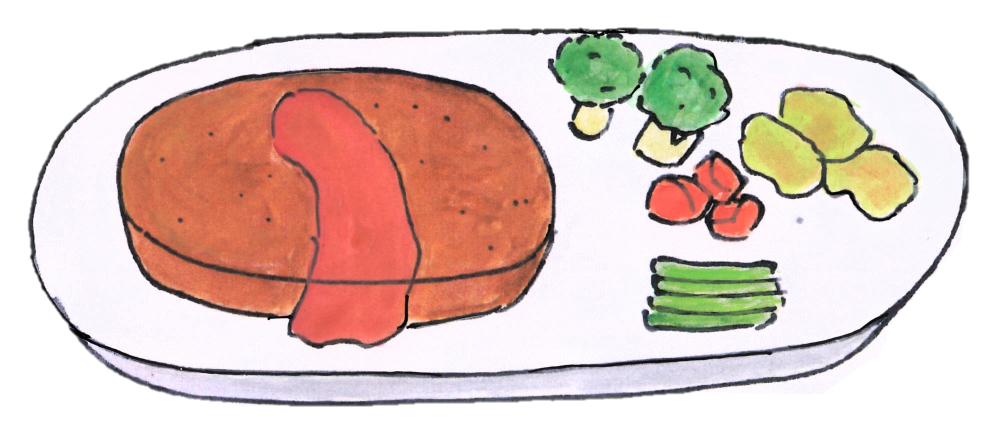 ハンバーグ 
サラダ　スープ
[Speaker Notes: 印刷サイズ　A4をB4に拡大]
×
〇
×
[Speaker Notes: 印刷サイズ　A4]
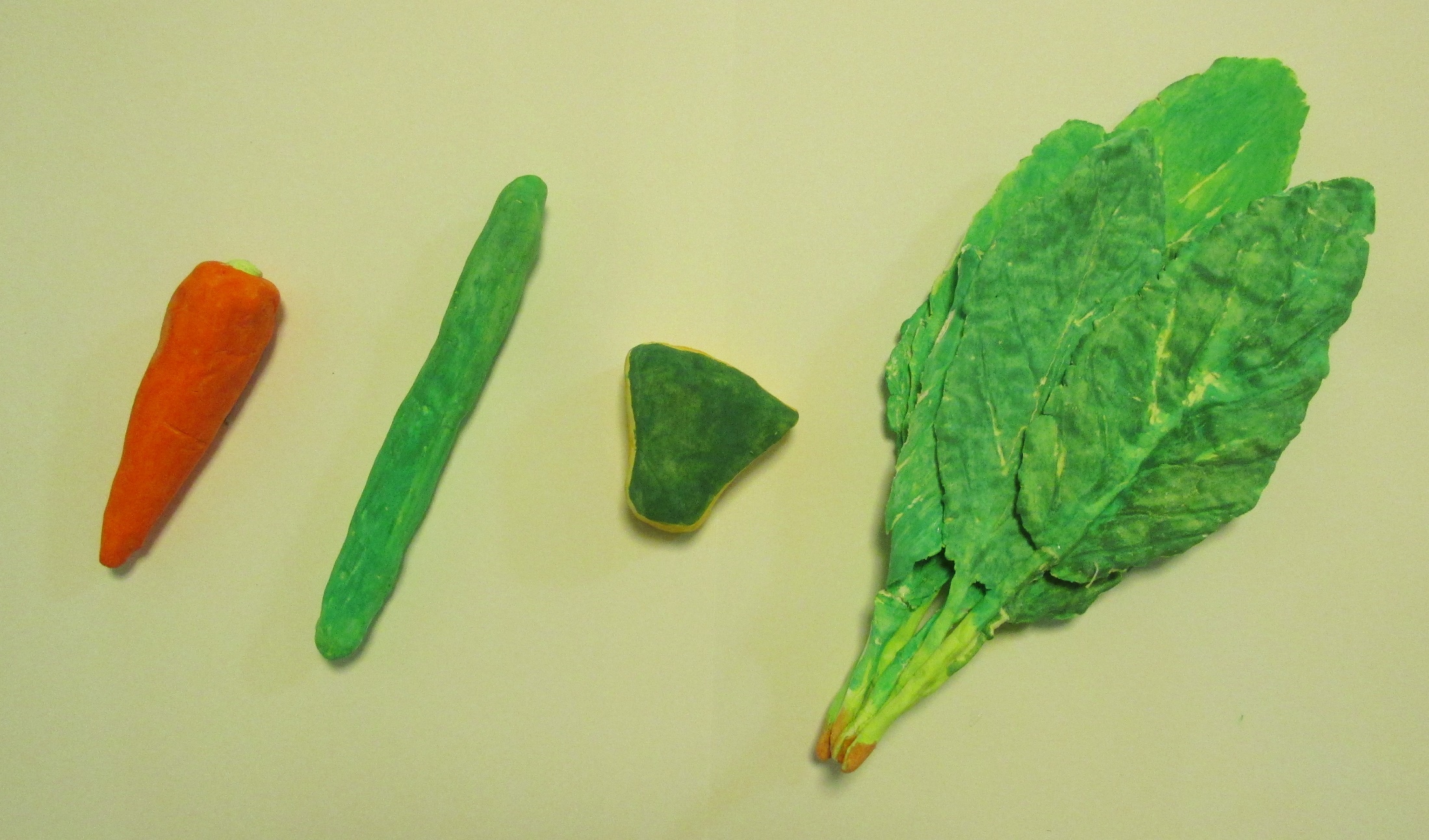 「100gの野菜」実物大模型の作り方、指導方法
100gの野菜模型の作り方
(野菜をしっかり食べよう)を参照
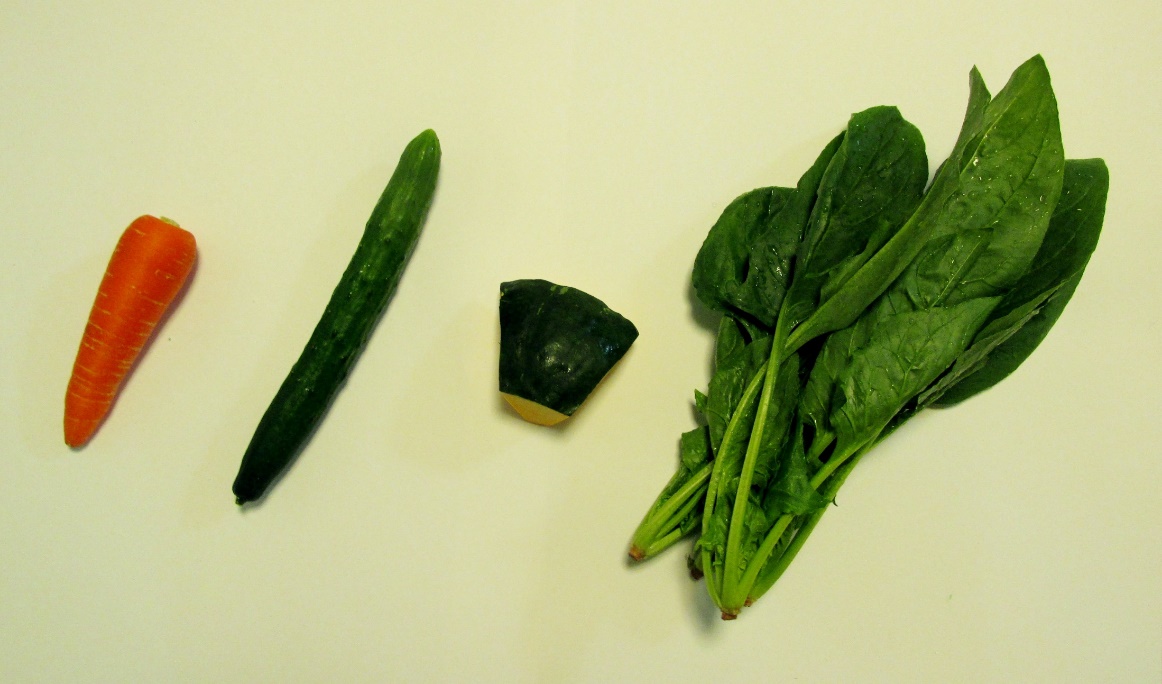 A
B
印刷される部分を重ね合わせて一枚にする。
A
印刷される部分
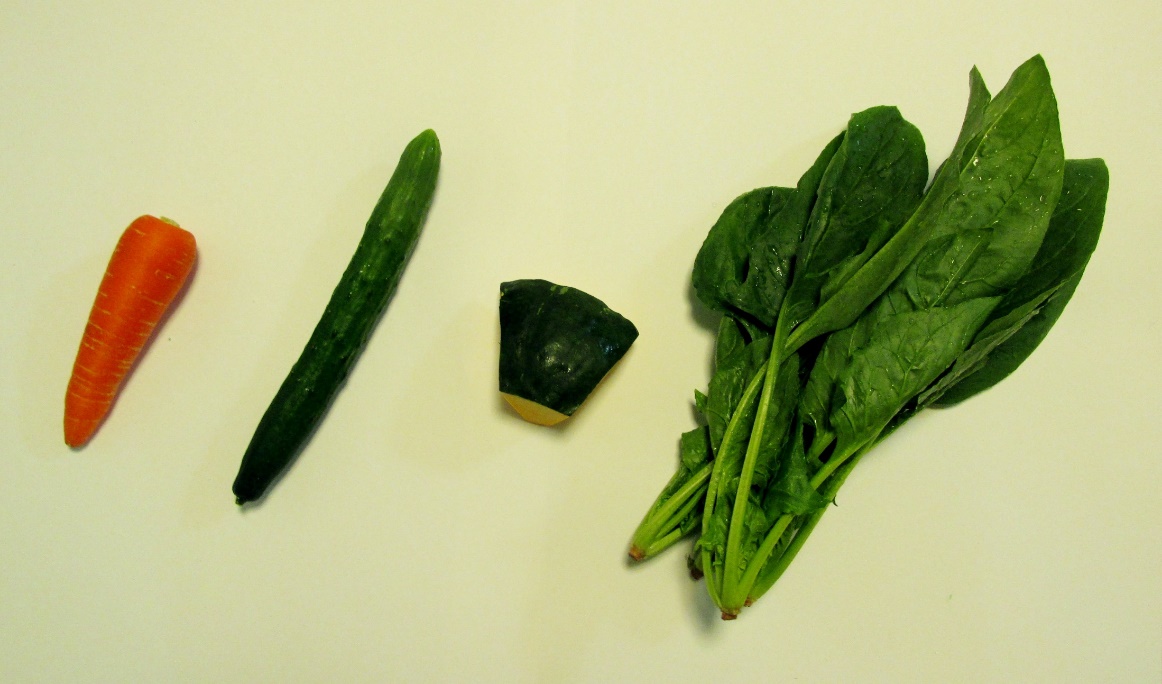 B
印刷される部分
[Speaker Notes: 「100gの野菜」実物大の写真の印刷]
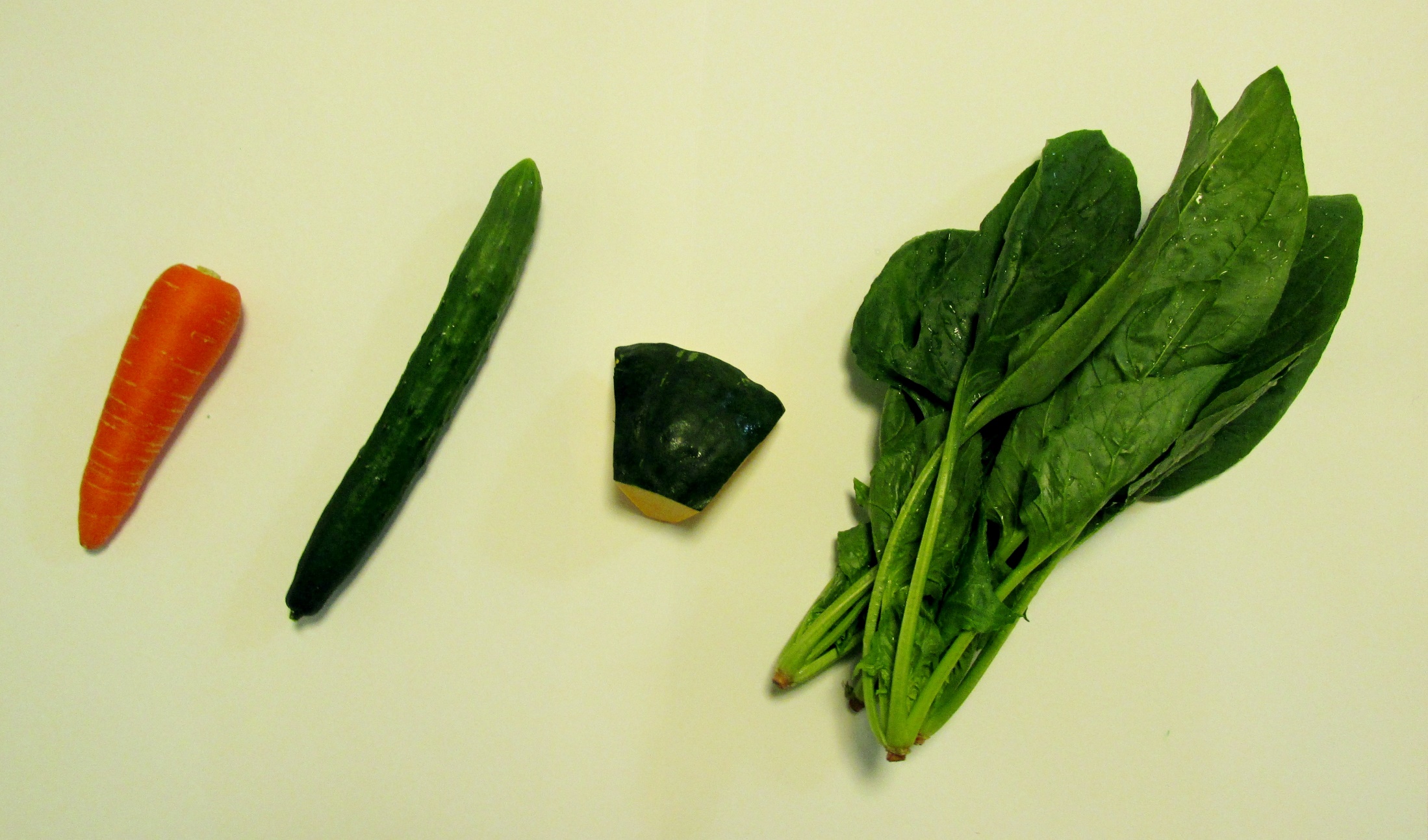 [Speaker Notes: 印刷サイズ　A4をA3に拡大]
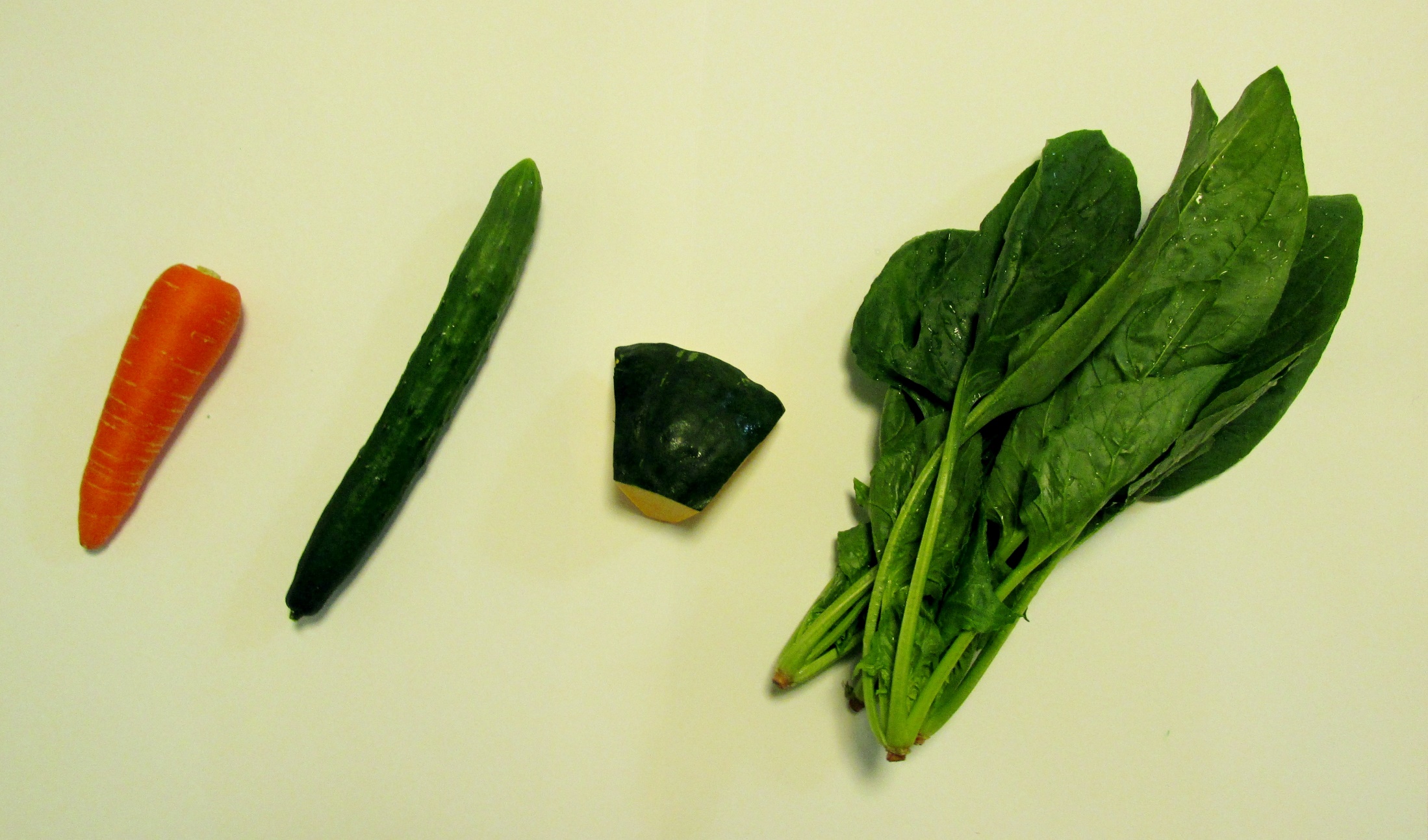 [Speaker Notes: 印刷サイズ　A4をA3に拡大]
野菜のとり方
熱を加える
いろいろな野菜料理を食べる
[Speaker Notes: 印刷サイズ　A4]
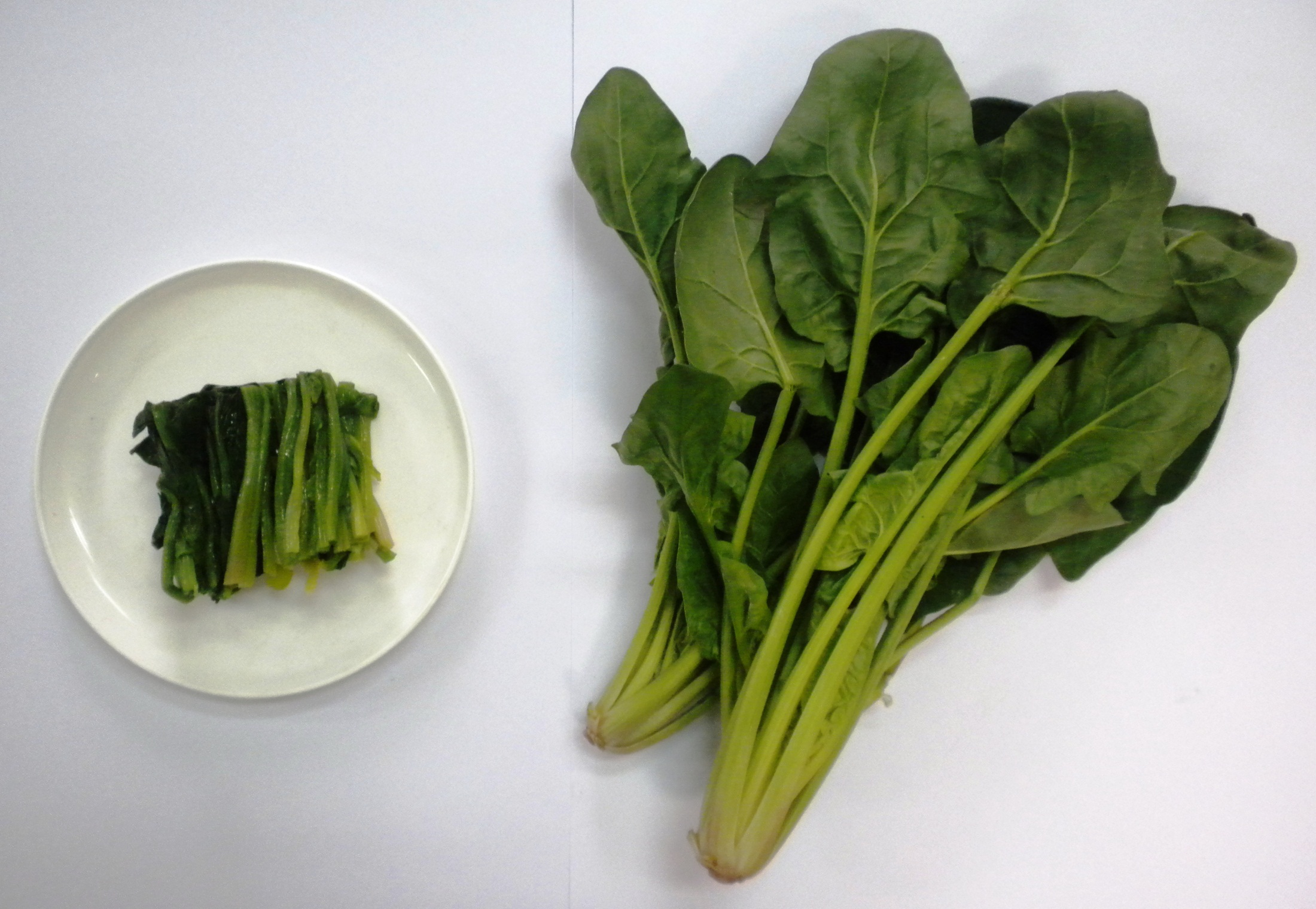 [Speaker Notes: 印刷サイズ　A4をB4に拡大]
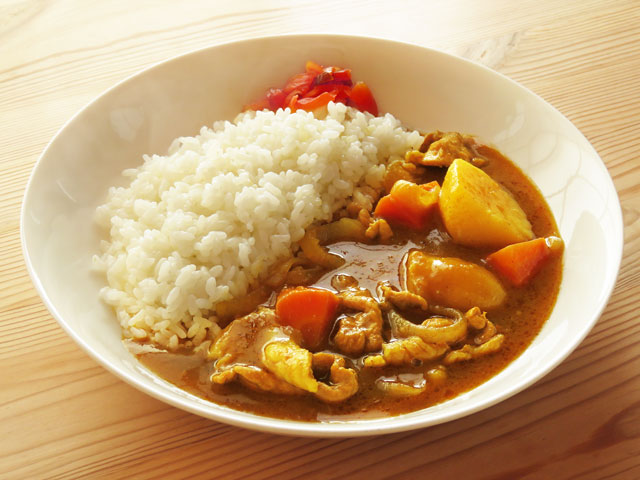 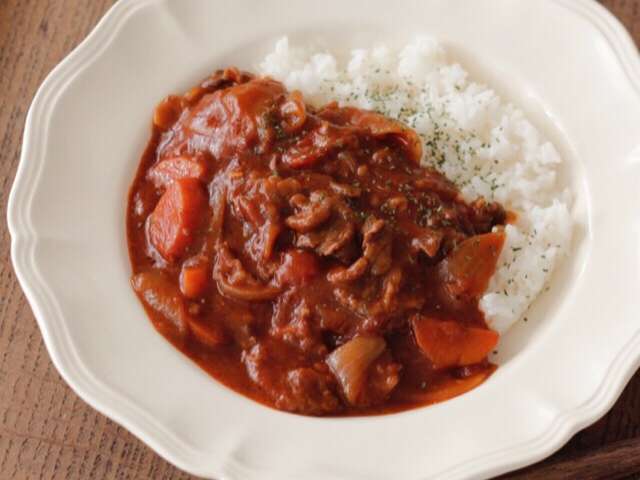 カレーライス
ハヤシライス
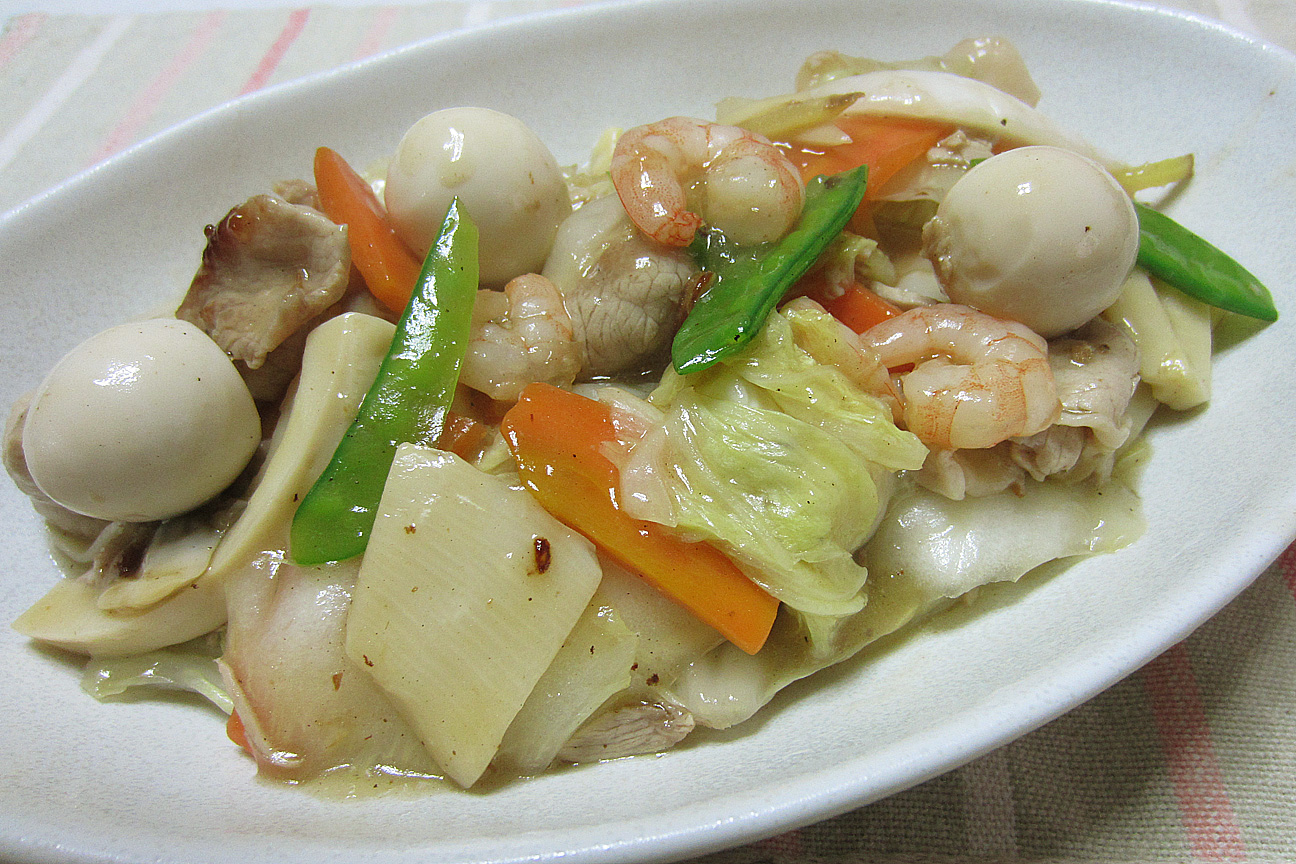 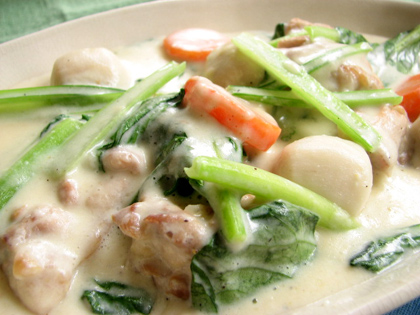 八ぽう菜
クリームシチュー
[Speaker Notes: 印刷サイズ　A4をA3に拡大]
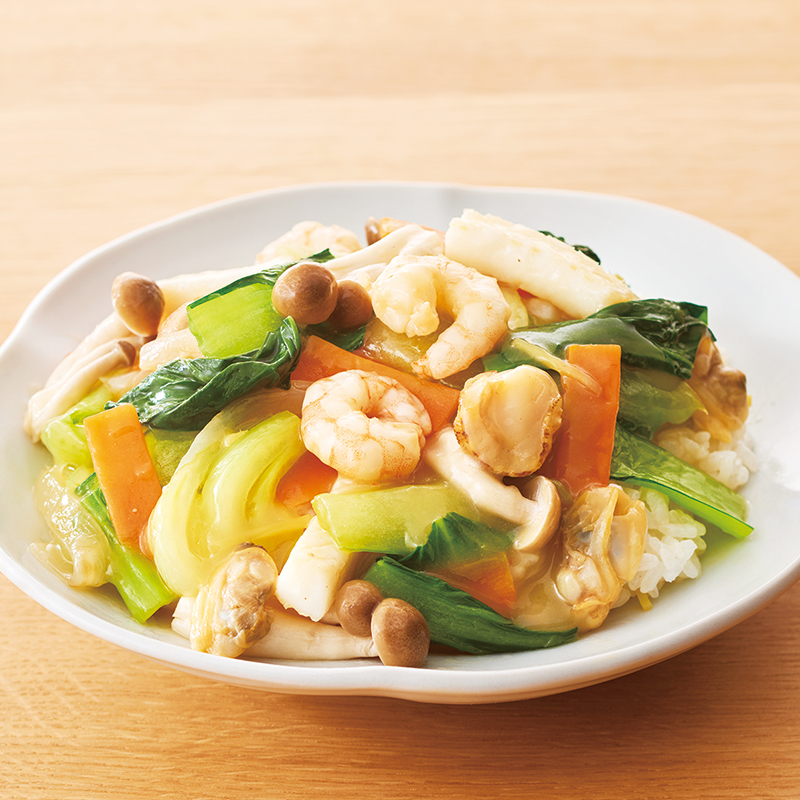 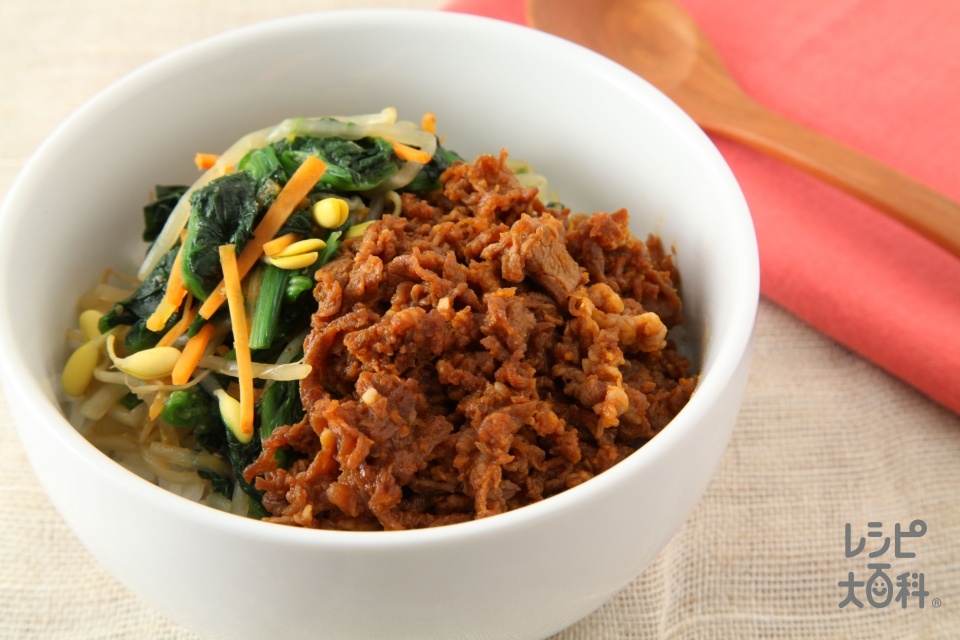 ビビンバ
ちゅうかどんぶり
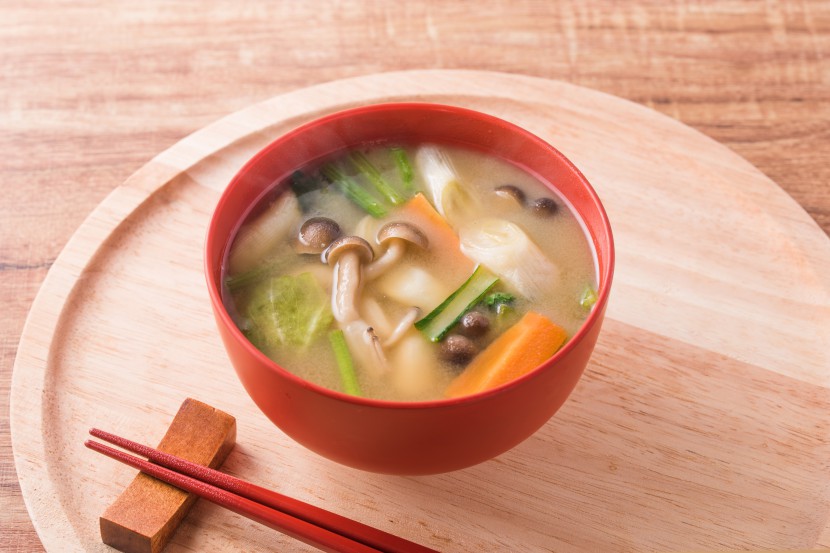 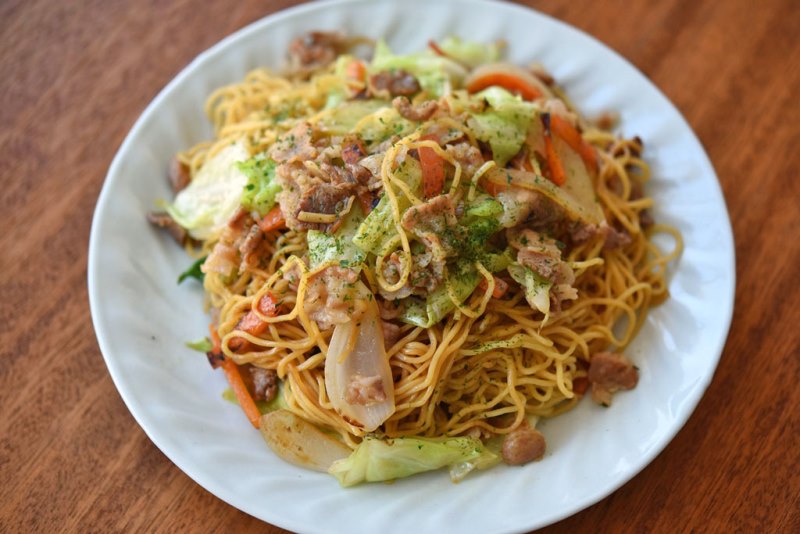 野菜のみそしる
やきそば
[Speaker Notes: 印刷サイズ　A4をA3に拡大]
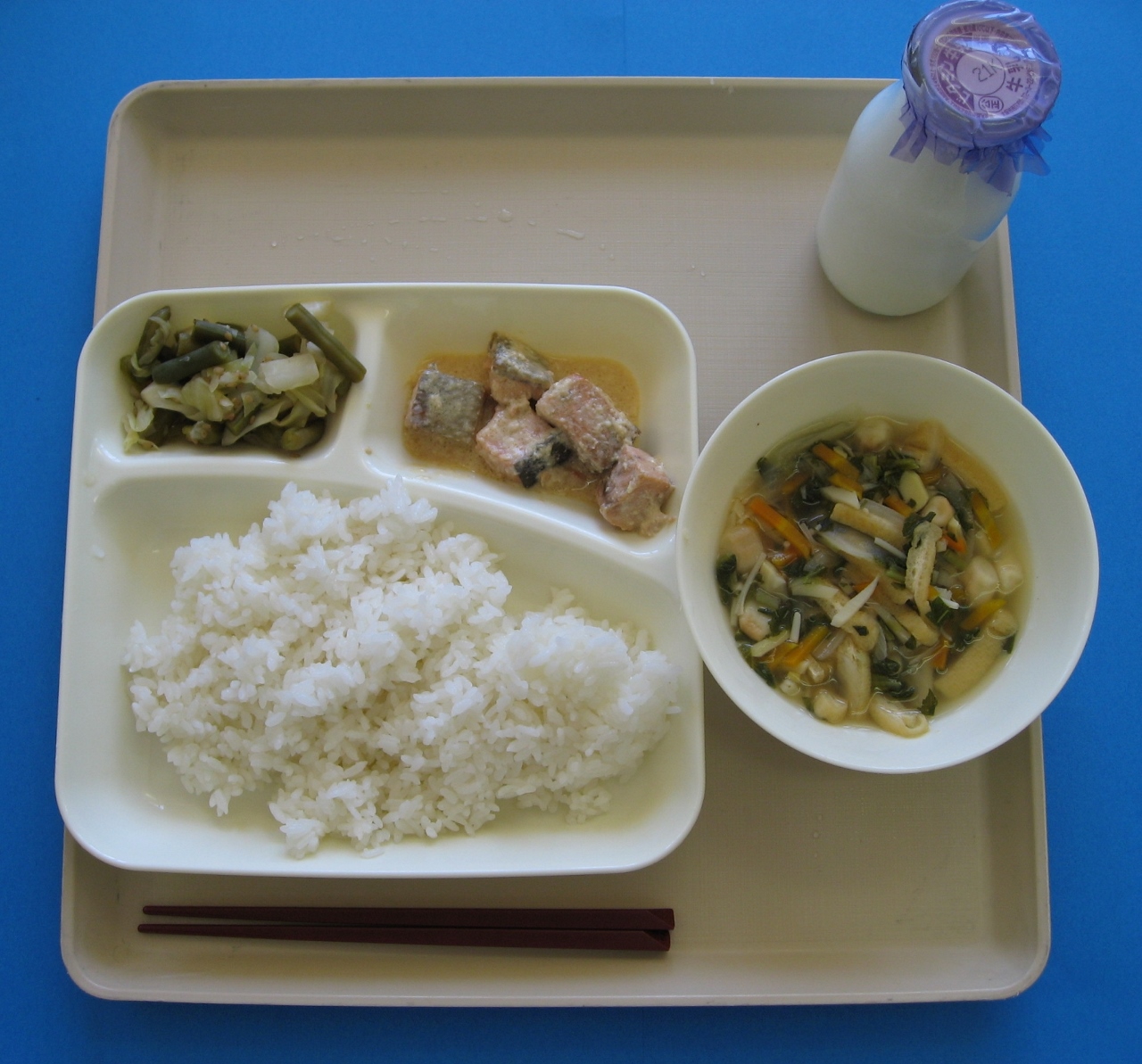 [Speaker Notes: 印刷サイズ　A4をA3に拡大]
今日の給食
ごはん　ぎゅうにゅう
さけのマヨネーズやき
キャベツと三度豆のあまず
[Speaker Notes: 印刷サイズ　A4をB4に拡大]
キャベツと三度豆のあまず
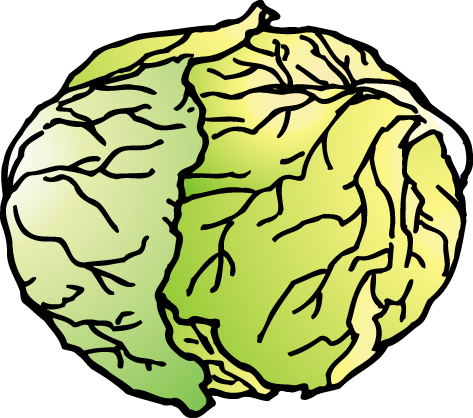 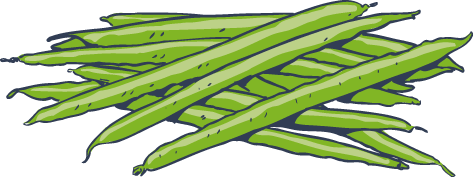 10グラム
30グラム
[Speaker Notes: 印刷サイズ　A4をB4に拡大]
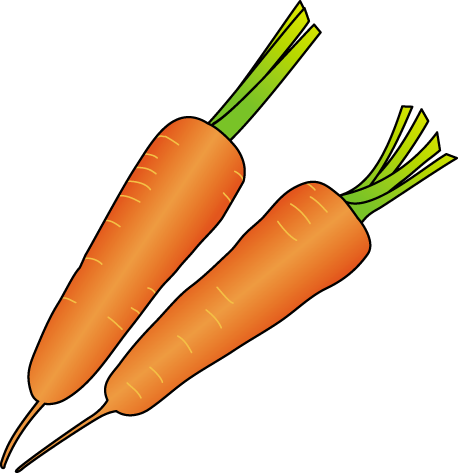 ごもくじる
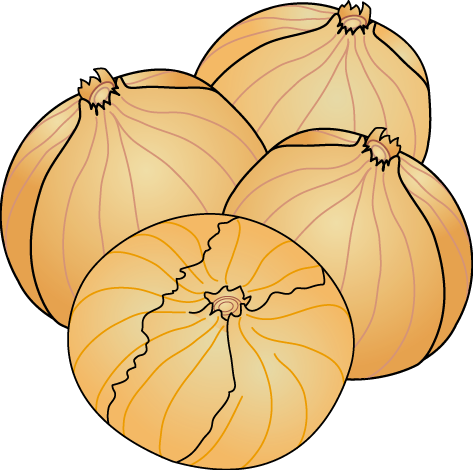 20グラム
15グラム
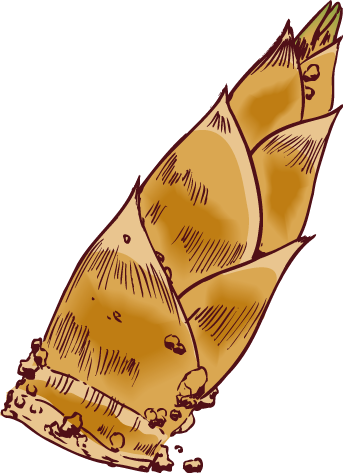 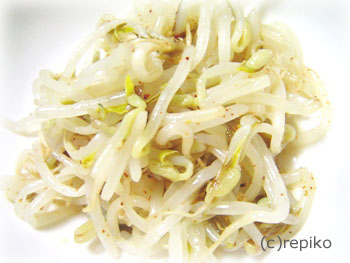 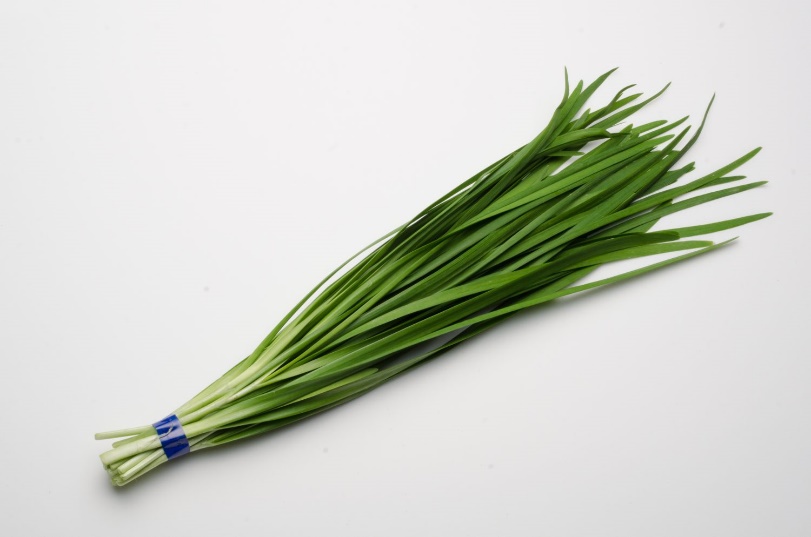 10グラム
10グラム
5グラム
[Speaker Notes: 印刷サイズ　A4をB4に拡大]